CONTEND
“know your INVISIBLE enemy”
Dear friends,  although I was very eager to write to you about the salvation we share, I felt compelled to write and urge you to contend for the faith that was once for all entrusted to God’s holy people.
Jude 3
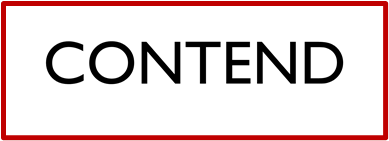 We are spirit, soul, and body in that order and we run into problems when we get those out of order or attempt to use the tools designed for one area to fix the problems of another.
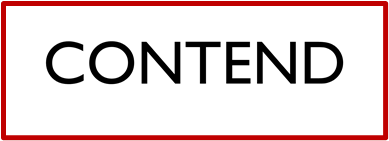 One of the most important rules for SPIRITUAL warfare – 
“KNOW YOUR INVISIBLE ENEMY”
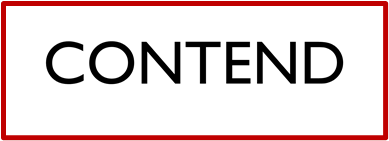 For though we live in the world, we do not wage war as the world does. The weapons we fight with are not the weapons of the world. On the contrary, they have divine power to demolish strongholds. We demolish arguments and every pretension that sets itself up against the knowledge of God, and we take captive every thought to make it obedient to Christ.
2 Corinthians 10:3-5
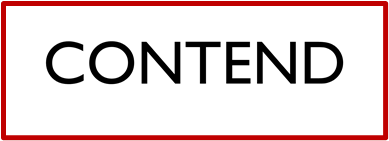 As for you, you were dead in your transgressions and sins, in which you used to live when you followed the ways of this world and of the ruler of the kingdom of the air, the spirit who is now at work in those who are disobedient.
Ephesians 2:1,2
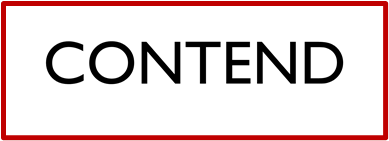 Finally, be strong in the Lord and in his mighty For our struggle is not against flesh and blood, but against the rulers, against the authorities, against the powers of this dark world and against the spiritual forces of evil in the heavenly realms.
EPHESIANS 6:12
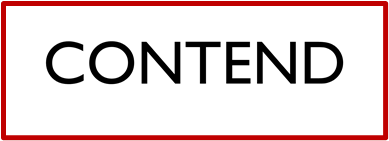 “ the bible from beginning to near the end paints a clear picture of the problem:  the world is under the control of a diabolical mafia after adam & eve fell”
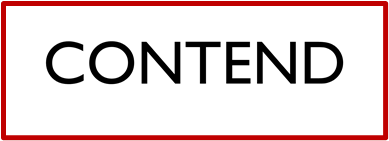 The devil, Satan, lucifer
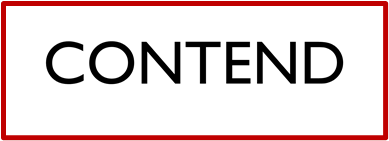 Garden – gen 3
With Sons of god – job 1
Prophetic type – isa 14, ez 28
Red dragon – rev 12
The tempter – rev 19,20
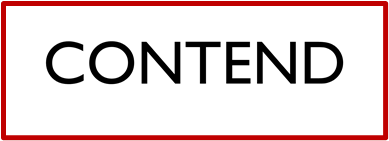 The devil, Satan, lucifer
Other fallen heavenly host
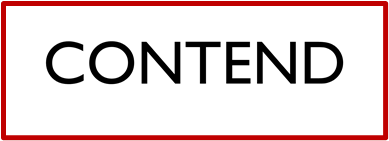 Jude (v6) & Peter (2 Pt 2:4) mention
Job 38 – witnesses of creation acts
Connected to Gen 6
Great red dragon & 1/3 – rev 12
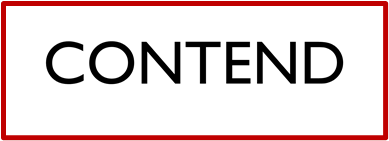 The devil, Satan, lucifer
Other fallen heavenly host
Unclean spirits/demons
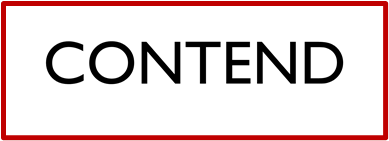 Jesus acknowledges their reality
Jesus casts them out
Jesus disciples cast them out
“Humble before God/Resist the devil”
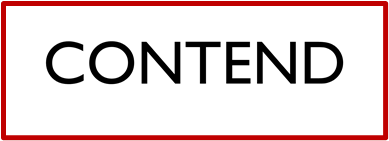 CONCLUSION:

We cannot afford to merely confront ourselves as our greatest visible enemy.  We need to become aware and engage against the kingdom of satan in spiritual warfare
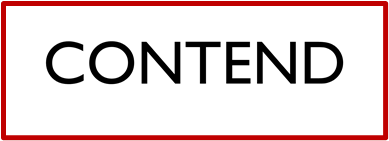